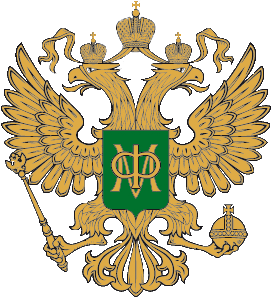 Программное бюджетирование в Российской Федерации
Николай Бегчин
Министерство финансов Российской Федерации
March 2018
2
Содержание
История и общий контекст внедрения программного бюджетирования в России. (слайды 3-6)
Характеристика действующей системы программного бюджетирования.  (слайды 7-12)
Результаты и уроки начального этапа внедрения государственных программ. (слайды 13-18)
Идеи по дальнейшей работе. (слайды 19-24)
3
История и общий контекст внедрения программного бюджетирования в России
4
Процесс внедрения программного подхода в России
Возможность принятия федеральных целевых программ (с 1995 года) или аналогичных программ на региональном и муниципальном уровне:
решение приоритетных социально-экономических, оборонных, научно-технических, природоохранных и других важнейших задач как правило межведомственного характера
Программы социально-экономического развития.
Отраслевые стратегии развития.
Концепция реформирования бюджетного процесса в 2004-2006 годах:
цели, задачи и показатели для всех видов деятельности органов исполнительной власти;
ведомственные целевые программы.
Программа Правительства Российской Федерации по повышению эффективности бюджетных расходов на 2010-2012 годы
внедрение государственных программ и переход к программному формату федерального бюджета;
законодательная основа для программного формата бюджетов бюджетной системы;
новая форма управления учреждениями, оказывающими государственные услуги (вместо сметы государственное задание – показатели деятельности учреждений).
5
Предпосылки формирования государственных программ – 2010 год
расходы за 2000-е годы существенно выросли, но зачастую без увязки с приоритетами, происходит торг за ресурсы и размывание бюджетной дисциплины;
сохраняются стимулы увеличения бюджетных расходов, не созданы условия для повышении эффективности бюджетных расходов;
стратегическое планирование слабо увязано с бюджетным планированием, структура и динамика расходов слабо увязаны с целями государственной политики; 
большинство действующих программных документов не находят отражения в бюджете;
отсутствует оценка действия всех инструментов государственной политики (бюджетных, налоговых, тарифных, таможенных, нормативного регулирования).
6
Желаемая модель стратегического программно-целевого планирования
Стратегия (концепция) долгосрочного развития
Целеполагание
Отраслевые стратегии
Долгосрочный прогноз социально-экономического развития
Долгосрочный бюджетный прогноз
Условия
Бюджет 
на 3 года
Прогноз социально-экономического развития на 3 года
Госпрограммы
Полномочия и инструменты
7
Характеристика действующей системы программного бюджетирования
8
Выбор формата бюджета (с бюджетов на 2016-2018 годы)
Ведомственная структура
Федеральный бюджет
Программная структура
+
Ведомственная структура
Бюджеты субъектов РФ
Программная структура
+
Право выбора
Ведомственная структура
Программная структура
+
ИЛИ
Ведомственная структура
Функциональная структура
Местные бюджеты
+
Ведомственная структура
Программная структура
+
9
Расходы федерального бюджета на реализацию 
государственных программ в 2018-2020 годах
(млрд. рублей)
Непрограммные направления:
Судебная система
Администрация Президента
Аппарат Правительства
Государственная Дума
Совет Федерации
Прокуратура
Следственный комитет
Счетная палата
Избирательная комиссия
Пенсионная система
Обеспечение обороноспособности
10
«Программная» бюджетная классификация
Федеральный бюджет 2014-2016 гг., 2015-2017 гг.
Начиная с федерального бюджета на 2016-2018 гг.
ГП – государственная программа
ПП – подпрограмма
ОМ – основное мероприятие
11
Пример программной структуры бюджетных расходов
млрд. рублей
12
Информационное взаимодействие
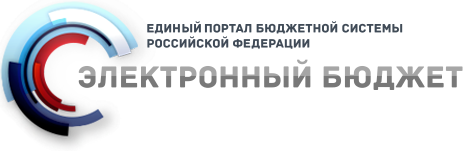 АИС «Государственные программы»
Структура государственной программы
Элементы классификации расходов
Распределение расходов по КБК
при формировании бюджета
Ресурсное обеспечение государственной программы
Показатели эффективности, суть мероприятий
Параметры финансового обеспечения
Бюджет, 
сводная бюджетная роспись
Предложения по корректировке государственной программы
Утвержденная/уточненная государственная программа
Кассовое исполнение
бюджета по расходам
Годовой отчет  сводный годовой доклад по госпрограммам
Годовой отчёт об исполнении бюджета
Пакет, направляемый в Государственную Думу
13
Результаты и уроки начального этапа внедрения государственных программ
14
Позитивные результаты внедрения государственных программ
Более прозрачная и понятная структура расходов федерального бюджета.

Улучшение дисциплины и осознания необходимости достижения конкретных результатов.

Более широкие возможности для аналитики – на поверхность выходят проблемы, которые ранее не были заметны.

Возможность формализации взаимосвязи мероприятий федеральных ведомств с действиями региональных властей.
15
Государственные программы: несбывшиеся ожидания
Приоритизация мероприятий и бюджетных ассигнований не осуществлена – программы сформированы путем простой перегруппировки существующих мероприятий.

Увязка бюджетных ассигнований с результатами не удалась, хотя бюджет сформирован в структуре государственных программ, их подпрограмм и основных мероприятий.

Результаты реализации и оценки эффективности госпрограмм не учитываются при формировании бюджета на последующие периоды.

Существующие процедуры управления не изменились – госпрограммы воспринимаются как дополнительное бремя к основной работе.



Госпрограммы не стали инструментом управления отраслью и полноценным элементом бюджетного планирования.
16
Причины неудач (1)
I. Низкое качество целеполагания и системы показателей:
отсутствие показателей «верхнего уровня» (нет стратегии социально-экономического развития);
состав показателей их значения формулируются самими исполнителями госпрограмм (механизма внешнего подтверждения нет);
избыточное количество показателей и отсутствие их иерархии (показатели конечных результатов в одном ряду с техническими);
фактические значения многих показателей формируются слишком поздно;
преобладание ведомственного принципа формирования госпрограмм над логикой целеполагания;
отсутствие связи или слабая связь с показателями региональных и местных программ;
отсутствие единого подхода к работе с кросс-функциональными показателями.
17
Причины неудач (2)
II. Недостаточная интеграция госпрограмм в бюджетный процесс:
отсутствие учета результатов оценки эффективности государственных программ в рамках бюджетирования;
неопределенность полномочий ответственного исполнителя государственной программы в бюджетном процессе;
отсутствие гибкости при исполнении бюджета;
недостаточный интерес Федерального Собрания к содержанию программ при рассмотрении проекта бюджета.
18
Соотношение структурных элементов некоторых государственных программ и показателей эффективности их реализации
19
Идеи по 
дальнейшей работе
20
Предлагаемые преобразования (1)
(начаты в 2017 году на «пилотных» государственных программах)
Формирование системы целеполагания госпрограммы (выделение показателей стратегического развития (1-2) и самой государственной программы (не более 5), фокус на общественно значимых конечных результатах) – слайд 20.
Оптимизация формата госпрограмм (диверсификация уровней принятия управленческих решений, установления и мониторинга показателей) – слайд 21.
Консолидация в рамках госпрограммы всех бюджетных ассигнований, относящихся к соответствующей отрасли и влияющих на  достижение запланированных результатов.
Формирование проектов, обеспечивающих достижение целей госпрограммы (с учетом модели ранжирования проектов). Трансформация процессов в ведомственные целевые программы.
Включение в госпрограмму механизмов координации государственных программ субъектов РФ и программ деятельности (программ развития, инвестпрограмм) юридических лиц.
21
Предлагаемые преобразования (2)
(начаты в 2017 году на «пилотных» государственных программах)
Включение в госпрограмму механизмов координации государственных программ субъектов РФ и программ деятельности (программ развития, инвестиционных программ) юридических лиц.
Уточнение подходов к формированию бюджетной классификации и обеспечение сопоставимости показателей бюджета в динамике.
Расширение полномочий ответственных исполнителей по управлению ресурсным обеспечением государственных программ.
Формирование единого информационного ресурса, позволяющего иметь полную информацию о параметрах государственной программы в режиме реального времени .
Придание госпрограммам статуса основного инструмента планирования и отчетности о результатах деятельности ФОИВ.
22
Формирование системы целеполагания госпрограммы
Институционализация
Уровень целеполагания
Стратегия
Цель социально-экономического развития
Госпрограммы
Показатель 2
Показатель 1
значения показателя по годам
значения показателя по годам
Показатель 1.1
Показатель 1.2
Показатель 2.2
Показатель 2.1
Ведомственные проекты
Ведомственные целевые программа
Служебные контракты
Служебные контракты
KPI исполнителя
KPI исполнителя
KPI исполнителя
KPI исполнителя
KPI исполнителя
KPI исполнителя
KPI исполнителя
KPI исполнителя
KPI исполнителя
KPI исполнителя
KPI исполнителя
KPI исполнителя
KPI исполнителя
KPI исполнителя
23
Оптимизация формата госпрограмм
Госпрограмма(новый формат)
Госпрограмма (действующий формат)
Паспорт госпрограммы
Паспорт госпрограммы
Перечень объектов капстроительства (укрупненных инвестпроектов)
Паспорта подпрограмм
Утверждаемая Правительством госпрограмма
Правила предоставления субсидий
Правила предоставления субсидий
Утверждается Правительством 
(1 постановление)
Утверждаются Президиумом Совета по стратегическому развитию
Перечень показателей 
и их значения
Паспорта приоритетных проектов
Паспорта ведомственных проектов
Утверждаются ответственным исполнителем госпрограммы
Перечень основных мероприятий
Утверждаются в ФЗ о бюджете, бюджетном прогнозе
Бюджетные ассигнования
Бюджетные ассигнования
План реализации
Утверждаются Проектными комитетами
Планы реализации проектов
Утверждается Правительством 
(отдельное постановление)
ФЦП
Утверждаются ответственным исполнителем (соисп-лем, участником)
ВЦП
Утверждается ответственным исполнителем
Детальный план-график
24
Формирование единого информационного ресурса
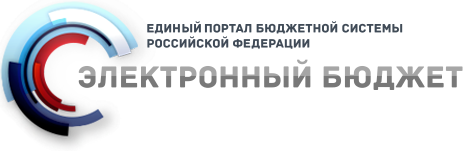 бюджетные ассигнования, соглашения о предоставлении субсидий, сводные показатели госзаданий
?
ГОСУДАРСТВЕННАЯ ПРОГРАММА
АИС проектной деятельности
АИС «Государственные программы»
показатели, структура ГП
проекты и планы их реализации
25
Вопросы? 
Предложения? 





Николай Бегчин,
заместитель директора Департамента бюджетной политики и стратегического планирования 
Министерства финансов Российской Федерации

Nikolay.Begchin@minfin.ru